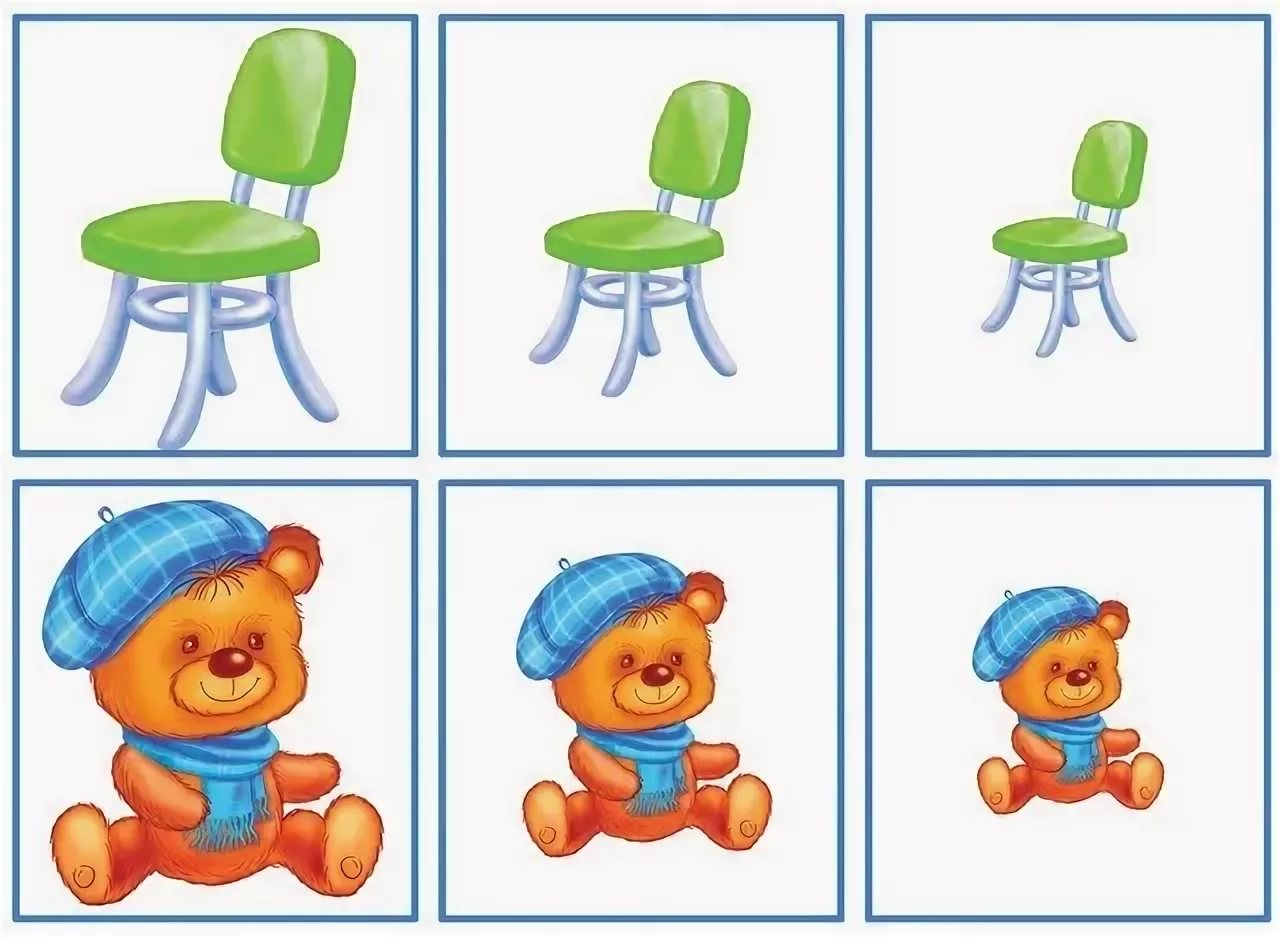 The degrees of comparison of adjectives
Adjectives
Односложное, двусложное
Многосложное
dirty           nice
small         warm
difficult            famous
beautiful         interesting
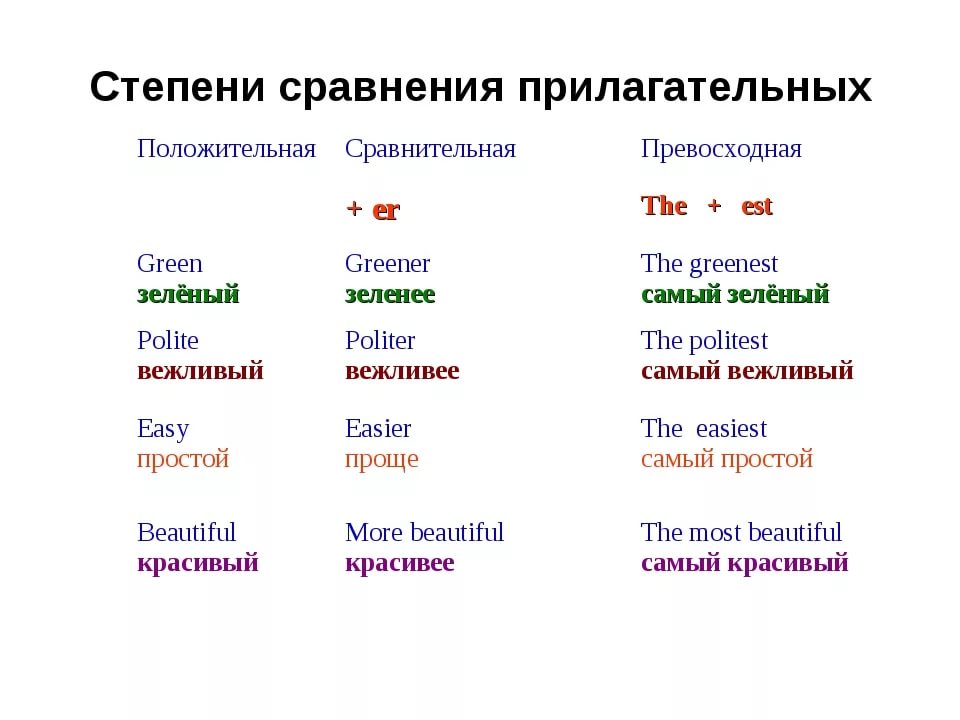 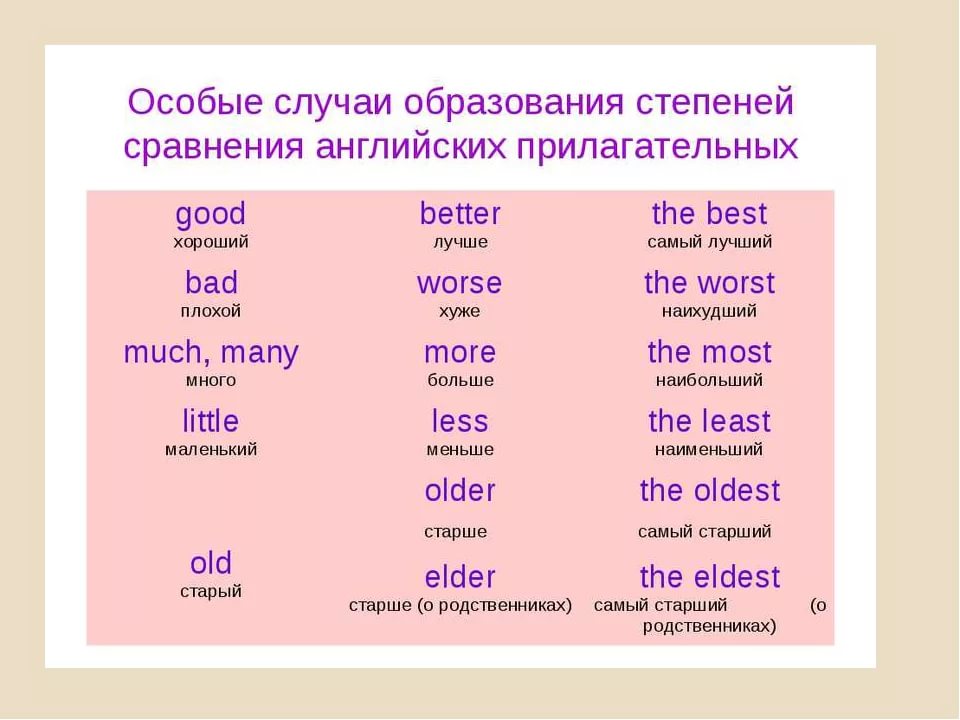 Make up the adjectives
happy 
young
difficult
dirty
patient
hot
the happiest
happier
the youngest
younger
the most difficult
more difficult
dirtier
the dirtiest
more patient
the most patient
hotter
the hottest
comfortablebravewisefriendlyridiculouslatelittle